Федеральная образовательная программа дошкольного образования
ГАУ ДПО «БИПКРО»
2023 год
Закон «Об образовании в РФ» Дата обновления: 27.09.2022 Статья 12. Образовательные программы
Закон «Об образовании в РФ» Дата обновления: 27.09.2022 Статья 12. Образовательные программы
Утверждена федеральная программа дошкольного образования (ФОП)
ПРИКАЗ МИНИСТЕРСТВА ПРОСВЕЩЕНИЯ РФ ОТ 25 НОЯБРЯ 2022 Г. N 1028 "ОБ УТВЕРЖДЕНИИ ФЕДЕРАЛЬНОЙ ОБРАЗОВАТЕЛЬНОЙ ПРОГРАММЫ ДОШКОЛЬНОГО ОБРАЗОВАНИЯ"
Зарегистрировано в Минюсте РФ 28 декабря 2022 г. Регистрационный N 71847 
Приказ вступил в силу 8 января 2023 года.
ФОП ДО
С 1 сентября 2023 года дошкольные учреждения начнут работать по новой федеральной образовательной программе - ФОП ДО. 
Федеральная образовательная программа дошкольного образования (ФОП ДО) - это норматив, который был разработан с целью реализации нескольких функций: 
создать единое федеральное образовательное пространство для воспитания и развития дошкольников; 
обеспечить детям и родителям равные и качественные условия дошкольного образования на всей территории России; 
создать единое ядро содержания дошкольного образования, которое будет приобщать детей к традиционным духовно-нравственным и социокультурным ценностям, а также воспитает в них тягу и любовь к истории и культуре своей страны, малой родины и семьи; 
воспитывать и развивать ребенка с активной гражданской позицией, патриотическими взглядами и ценностями.
Таким образом, ФООП призвана реализовать один из пунктов ФГОС - создать единое образовательное пространство в России. 
В Федеральном законе от 29 декабря 2012 г. № 273-ФЗ «Об образовании» программа названа как федеральная основная образовательная (ФООП), а в приказе Минпросвещения использует название «федеральная образовательная программа» и аббревиатуру ФОП. Поэтому можно использовать термины ФООП и ФОП как синонимы.
Особенности ФОП
Детский сад может использовать федеральный документ, чтобы не разрабатывать и не утверждать собственную ООП. 
Работать по ФОП нужно с 1 сентября 2023 года. Если учреждение не планирует брать в работу готовую федеральную программу, необходимо проверить собственную образовательную программу и привести ее в соответствие с федеральной. 
По своей сути ФОП ДО заменяет собой ООП ДО. Эти документы на первый взгляд похожи, однако между ними есть отличия, а у федерального норматива - свои особенности.  Прежде всего федеральная программа более детализирована. Ее смело можно брать за основу целиком при разработке собственной программы.
Главная особенность документа - он позволяет объединить образование и воспитание дошкольников в один гармоничный процесс..
Стенд о внедрении ФОП ДО
Цель ФОП ДО
Целью Федеральной программы является разностороннее развитие ребёнка в период дошкольного детства с учётом возрастных и индивидуальных особенностей на основе духовно-нравственных ценностей российского народа, исторических и национально-культурных традиций. 
К традиционным российским духовно-нравственным ценностям относятся: жизнь, достоинство, права и свободы человека, патриотизм, гражданственность, служение Отечеству и ответственность за его судьбу, высокие нравственные идеалы, крепкая семья, созидательный труд, приоритет духовного над материальным, гуманизм, милосердие, справедливость, коллективизм, взаимопомощь и взаимоуважение, историческая память и преемственность поколений, единство народов России.
Задачи ФОП ДО
- обеспечение единых для Российской Федерации содержания ДО и планируемых результатов освоения образовательной программы ДО 
- приобщение детей (в соответствии с возрастными особенностями) к базовым ценностям российского народа - жизнь, достоинство, права и свободы человека, патриотизм, гражданственность, высокие нравственные идеалы, крепкая семья, созидательный труд, приоритет духовного над материальным, гуманизм, милосердие, справедливость, коллективизм, взаимопомощь и взаимоуважение, историческая память и преемственность поколений, единство народов России
- создание условий для формирования ценностного отношения к окружающему миру, становления опыта действий и поступков на основе осмысления ценностей 
- построение (структурирование) содержания образовательной деятельности на основе учёта возрастных и индивидуальных особенностей развития 
- создание условий для равного доступа к образованию для всех детей дошкольного возраста с учётом разнообразия образовательных потребностей и индивидуальных возможностей
- охрана и укрепление физического и психического здоровья детей, в том числе их эмоционального благополучия
- обеспечение развития физических, личностных, нравственных качеств и основ патриотизма, интеллектуальных и художественно-творческих способностей ребёнка, его инициативности, самостоятельности и ответственности 
- обеспечение психолого-педагогической поддержки семьи и повышение компетентности родителей (законных представителей) в вопросах воспитания, обучения и развития, охраны и укрепления здоровья детей, обеспечения их безопасности; достижение детьми на этапе завершения ДО уровня развития, необходимого и достаточного для успешного освоения ими образовательных программ начального общего образования
Принципы ФОП ДО
полноценное проживание ребёнком всех этапов детства (младенческого, раннего и дошкольного возрастов), обогащение (амплификация) детского развития
 построение образовательной деятельности на основе индивидуальных особенностей каждого ребёнка, при котором сам ребёнок становится активным в выборе содержания своего образования, становится субъектом образования
содействие и сотрудничество детей и родителей (законных представителей), совершеннолетних членов семьи, принимающих участие в воспитании детей младенческого, раннего и дошкольного возрастов, а также педагогических работников (далее вместе - взрослые) 
признание ребёнка полноценным участником (субъектом) образовательных отношений
поддержка инициативы детей в различных видах деятельности
сотрудничество ДОО с семьей 
приобщение детей к социокультурным нормам, традициям семьи, общества и государства
формирование познавательных интересов и познавательных действий ребёнка в различных видах деятельности
возрастная адекватность дошкольного образования (соответствие условий, требований, методов возрасту и особенностям развития)
учёт этнокультурной ситуации развития детей
ФОП ДО
Документ рассчитан на дошкольное воспитания детей разных возрастных групп: 
с рождения до года (младенческий период); 
от 1 до 3 лет (ранний дошкольный период); 
от 3 до 7 лет (дошкольный период). 
Согласно программе, для детей от 1 до 2 лет необходимо создавать условия для получения ими навыков поведения в социуме: что можно и нельзя делать, как здороваться и отвечать на приветствие других, благодарить, выполнять просьбы и т.д.  
Также в ФОП говорится, что у детей от 2 до 3 лет нужно поддерживать желание познакомиться друг с другом. Для этого воспитатели используют приемы поощрения и одобрения. 
У детей постарше педагогический работник обогащает представление о добрых поступках людей, о заботе, бережном отношении к животным, растениям; знакомит с соответствующими произведениями искусства.
Особенности ФОП ДО
воспитание патриотических чувств, любви и уважения к Родине; 
акцент на воспитании интернациональных чувств: 
уважение к людям других национальностей, вероисповеданий, к их культуре и традициям;
расширить представления детей о государственных праздниках и вызвать интерес к событиям, которые происходят в России;
акцент на правилах безопасного поведения в ситуациях, когда существует угроза жизни и здоровью, например, если ребенок остался один, потерялся или травмировался;
воспитательная деятельность должна развивать у детей чувство гордости за достижения страны в различных областях: спорте, искусстве, науке и т.д. 
Воспитатели, реализующие ФОП, будут знакомить детей с признаками и характеристиками страны, адаптируя материал под возрастные особенности, Выпускники ДОУ должны усвоить, что Россия - это самая большая страна в мире, уметь показывать ее на глобусе и на карте, знать столицу и иметь знания об административном центре своего региона и о регионе в целом. 
В программу включены произведения искусства, которые рекомендуют использовать в образовательном процессе дошкольников.
Минпросвещения рекомендует их использовать в образовательном процессе как иллюстрации, а также для расширения кругозора детей и эмоционального опыта.
Структура и содержание ФОП ДО
Разделы ФОП:
 - целевой 
содержательный
 организационный.
Учебно-методическая документация ФОП:
федеральная рабочая программа воспитания, 
примерный режим и распорядок дня дошкольных групп, 
федеральный календарный план воспитательной работы, 
иные компоненты.
Функций дошкольного образования в ФОП
- обучение и воспитание ребёнка дошкольного возраста как гражданина Российской Федерации, формирование основ его гражданской и культурной идентичности на соответствующем его возрасту содержании доступными средствами 
- создание единого ядра содержания дошкольного образования (далее - ДО), ориентированного на приобщение детей к традиционным духовно-нравственным и социокультурным ценностям российского народа, воспитание подрастающего поколения как знающего и уважающего историю и культуру своей семьи, большой и малой Родины
- создание единого федерального образовательного пространства воспитания и обучения детей от рождения до поступления в общеобразовательную организацию, обеспечивающего ребёнку и его родителям (законным представителям) равные, качественные условия ДО, вне зависимости от места проживания
ФОП ДО
ФГОС ДО и Федеральная программа являются основой для самостоятельной разработки и утверждения ДОО образовательных программ дошкольного образования (далее - Программа), обязательная часть которых должна соответствовать Федеральной программе и оформляется в виде ссылки на нее.
Федеральная программа определяет объем обязательной части этих Программ, который в соответствии со ФГОС ДО составляет не менее 60% от общего объема программы. 
Часть, формируемая участниками образовательных отношений, составляет не более 40% и может быть ориентирована на специфику национальных, социокультурных и иных условий, в том числе региональных, в которых осуществляется образовательная деятельность; сложившиеся традиции ДОО; выбор парциальных образовательных программ и форм организации работы с детьми, которые в наибольшей степени соответствуют потребностям и интересам детей, а также возможностям педагогического коллектива и ДОО в целом. 
Содержание и планируемые результаты разрабатываемых в ДОО Программ должны быть не ниже соответствующих содержания и планируемых результатов Федеральной программы.
ФОП ДО
ДОО предоставлено право выбора способов реализации образовательной деятельности в зависимости от конкретных условий, предпочтений педагогического коллектива ДОО и других участников образовательных отношений, а также с учётом индивидуальных особенностей обучающихся, специфики их потребностей и интересов, возрастных возможностей.
Структура ФОП ДО
ПЕРЕХОД НА ФОП ДО
План-график по переходу на ФОП ДО
Создание рабочей группы (приказ «О создании рабочей группы по приведению ООП в соответствие с ФОП», Положениео рабочей группе по приведению ООП ДОО в соответствие с ФОП, Состав рабочей группы по приведению ООП в соответствие с ФОП
Источник: https://www.resobr.ru/article/63765-fop-do-novaya-federalnaya-obrazovatelnaya-programma
1. ФОП или ФООП – как правильно?
В Закон об образовании ввели новое понятие «федеральная основная общеобразовательная программа» (Федеральный закон от 24.09.2022 № 371-ФЗ). Несмотря на такую формулировку в Законе об образовании, ведомство использует название «федеральная образовательная программа» и аббревиатуру ФОП. Таким образом, понятия ФООП и ФОП можно считать синонимами.
2. Можно ли работать полностью по ФОП ДО?
Это спорный вопрос. Нет единого мнения, но полагаем, что надо разработать свою ООП. 
ФОП только основа для разработки своей ООП, обязательная часть оформляется в виде ссылки (п. 4 ФОП ДО, утв. приказом Минпросвещения от 25.11.2022 № 1028). 
При этом помимо обязательной части в ООП ДО должна быть еще и формируемая часть, которую детский сад разрабатывает самостоятельно. 
Закон об образовании разрешает не разрабатывать учебно-методическую рекомендацию из ФОП, но не всю ООП ДО (п. 6.4 ст. 12 Федерального закона от 29.12.2012 № 273-ФЗ). Также не стоит забывать о том, что ООП ДО должна учитывать индивидуальные потребности, интересы и особенности обучающихся.
3. Какие УМК использовать?
УМК пока будем использовать прежние до специальных рекомендаций Мипросвещения. 
Но Федеральная программа включает в себя учебно-методическую документацию. Закон разрешает детским садам использовать ее и не разрабатывать и не утверждать свою аналогичную документацию (п. 6.4 ст. 12 Федерального закона от 29.12.2012 № 273-ФЗ).
4. Можно использовать при разработке ООП ДО на основе ФОП ДО вариативные и парциальные программы?
Да, можно. Используйте вариативные и парциальные программы в части, которая не противоречит ФГОС ДО и ФОП ДО. Эти программы можно использовать при разработке формируемой части ООП ДО. 
Детский сад выбирает парциальные образовательные программы и формы организации работы с детьми, которые в наибольшей степени соответствуют потребностям и интересам детей, а также возможностям педагогического коллектива и детского сада в целом. Об этом говорит и ФОП ДО (п. 4 ФОП ДО, утв. приказом Минпросвещения от 25.11.2022 № 1028).
5. Нужно разрабатывать календарный план воспитательной работы или можно работать по федеральному плану?
Да, нужно. 
Федеральный календарный план воспитательной работы содержит единый для всех детских садов перечень основных государственных и народных праздников, памятных дат. ФОП ДО дает право наряду с федеральным планом проводить иные мероприятия по ключевым направлениям воспитания и дополнительного образования детей согласно программе воспитания (п. 36 ФОП ДО, утв. приказом Минпросвещения от 25.11.2022 № 1028). 
Все мероприятия должны проводиться с учетом особенностей ООП ДО, а также возрастных, физиологических и психоэмоциональных особенностей дошкольников.
6. Может ли детский сад самостоятельно разработать режимы дня групп?
Да, может. 
Закон об образовании оставляет за детскими садами право самостоятельно определять режим занятий обучающихся и разрабатывать локальные акты, которые в том числе устанавливают режимные моменты (ч. 2 ст. 30 Федерального закона от 29.12.2012 № 273-ФЗ). 
Кроме того, ФОП ДО содержит только примерный режим и распорядок дня для дошкольных групп (п. 5 ФОП ДО, утв. приказом Минпросвещения от 25.11.2022 № 1028).
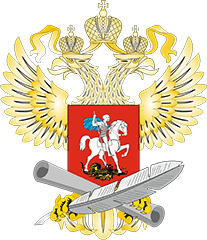 ФОП ДО
«Мы разрабатываем такую программу, я, наверное, впервые об этом скажу, помощи родителям, у которых родился ребенок, именно с точки зрения того, как его воспитывать. Ребенок в дошкольном возрасте должен максимально развиваться, он должен общаться со сверстниками, играть, у него должны развиваться все основные психологические функции. А в школе его уже потом научат читать и писать.»
      
 Министр просвещения России, 
 Кравцов Сергей Сергеевич
Спасибо за внимание!
Носова Лариса Александровна
старший преподаватель центра дошкольного и начального образования ГАУ ДПО «БИПКРО»